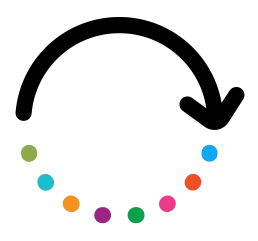 Ottimizzare l'IFP digitale - Strumenti e risorse digitali - Piattaforme e obiettivi di apprendimento
Partner: Aalborg Handelsskole
Obiettivi
Al termine della formazione sarete in grado di:
La piattaforma giusta
Sapere che cos'è un LMS e scegliere la piattaforma che fa per voi
Gli obiettivi di apprendimentoSapere cosa sono gli obiettivi di apprendimento e perché sono importanti
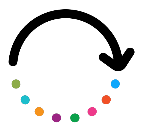 Indice dei contenuti
1. La piattaforma giusta
2. Gli obiettivi di apprendimento
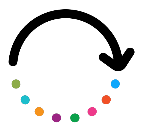 1.1 Cos'è una piattaforma di apprendimento digitale (LMS)? 1.2 Caratteristiche di una piattaforma di apprendimento digitale1.3 Diversi tipi di sistemi di gestione dell'apprendimento1.4 Gli stakeholder: capire chi coinvolgere
2.1 Strumenti digitali e obiettivi di apprendimento
2.2 Scegliere lo strumento giusto
2.3 Personalizzare il proprio strumento
1. La piattaforma giusta
1.1 Cos'è una piattaforma di apprendimento digitale (LMS)?
Ambiente di apprendimento digitale
L'ambiente di apprendimento digitale è costituito da tutti gli strumenti digitali utilizzati dagli studenti, dai computer e dagli smartphone ai software, alla condivisione di file, ai servizi web, ai contenuti multimediali e alla realtà virtuale: una piattaforma digitale fa parte di questo ambiente.
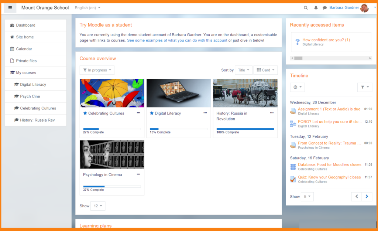 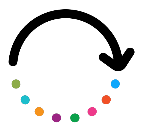 Learning Management System (LMS)
I sistemi di gestione dell'apprendimento sono un archivio digitale per tutti i contenuti didattici. Il sistema aiuta a organizzare le risorse e a facilitare il processo di apprendimento, consentendo agli utenti di accedere ai contenuti da qualsiasi dispositivo e in qualsiasi momento: questa è la piattaforma.
1. La piattaforma giusta
1.1 Cos'è una piattaforma di apprendimento digitale (LMS)?
Learning Management System (LMS)
Basato sul web
LMS è un sistema basato sul web che supporta la pianificazione, la creazione, l'erogazione, il monitoraggio e la rendicontazione delle attività didattiche online. Può includere funzionalità come e-portfolio, quiz, strumenti di valutazione e strumenti di gestione dei corsi.

Ampia varietà
I sistemi di gestione dell'apprendimento sono un modo efficace per fornire un'ampia gamma di corsi e risultati educativi. Supportano l'istruzione tradizionale faccia a faccia, gli ambienti di apprendimento misti/ibridi e a distanza.
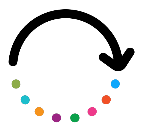 1. La piattaforma giusta
1.2 Caratteristiche di una piattaforma di apprendimento digitale
Facilita l'apprendimento
Raggiungibile ovunque, con piani di apprendimento individuali
Management 
Iscrizione, monitoraggio, valutazione, analisi e reportistica
A
B
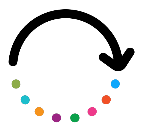 Risparmio
Meno stampe, facile distribuzione dei contenuti, panoramica delle attività degli studenti.
Comunicazione
Messaggi, notifiche, feedback, calendari, appuntamenti
C
D
7
1. La piattaforma giusta
1.3 Diversi tipi di sistemi di gestione dell'apprendimento
Esistono diversi tipi di sistemi di gestione dell'apprendimento, ma tutti offrono le stesse funzionalità di base:
Gestione dei partecipanti
All'interno di un sistema di gestione dell'apprendimento, dovreste essere in grado di aggiungere partecipanti al corso e assegnare loro dei ruoli, come ad esempio assegnare a qualcuno il ruolo di istruttore o di studente.
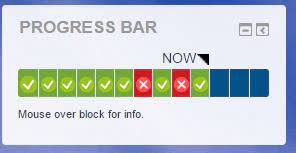 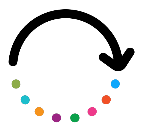 Tre componenti principali
Un LMS è tipicamente costituito da tre componenti principali: la console di amministrazione, i contenuti dei corsi e gli utenti. La console di amministrazione è il luogo in cui si impostano i corsi, si iscrivono gli studenti e si monitorano i loro progressi.I contenuti del corso si riferiscono a tutto il materiale a cui gli studenti accedono quando si collegano al sistema: possono essere video, articoli o documenti.
1. La piattaforma giusta
1.3 Diversi tipi di sistemi di gestione dell'apprendimento
Esistono molti sistemi di gestione dell'apprendimento e può essere difficile decidere quale sia quello giusto per voi.
Non sottovalutate l’importanza della decisione
Probabilmente vorrete un LMS che sia facile da usare, ma che includa le caratteristiche e le funzioni che vi permetteranno di raggiungere i vostri obiettivi.
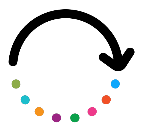 Costi vs caratteristiche
Non si tratta solo di trovare qualcosa che funzioni bene per gli altri: si tratta anche di trovare qualcosa che funzioni bene per voi a un prezzo che abbia senso per la vostra organizzazione.
1. La piattaforma giusta
1.4 Gli stakeholder: capire chi coinvolgere
Chi sono i discenti?
È importante esaminare un LMS dalla prospettiva del discente. Potreste scoprire che il vostro reparto IT, gli amministratori e gli istruttori apprezzano un certo sistema, ma alla fine, se il prodotto non è facile da usare, avrete un grosso problema.




Gli stakeholder
Chi è interessato dall'introduzione e dall'uso di una piattaforma digitale?

Chi può influenzare la decisione?
Chi può essere influenzato dalla decisione?
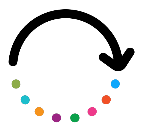 1. La piattaforma giusta
1.4 Gli stakeholder: capire chi coinvolgere
Gli stakeholder sono colore che tipicamente che saranno influenzati dalla decisione:
Membri dell’Ente
Amministratori, dirigenti, assistenti didattici, altro
Dipartimento ITHosting, manutenzione, assistenza
A
B
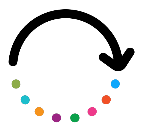 Docenti
Facilità di utilizzo, metodi, argomenti, contenuti.
Studenti
Diverse tipologie di studenti
C
D
11
1. La piattaforma giusta
Riassumendo:
Ambiente di apprendimento digitale
Ogni strumento digitale utilizzato dagli studenti
Learning Management System
LMS, basato sul web, console di amministrazione, contenuti dei corsi e utenti
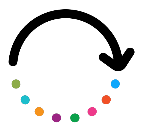 Importanza della decisione
Do not underestimate the importance of this decision
Gli stakeholders 
Chi coinvolgere? Studenti, insegnanti, informatici, altri membri della facoltà
1. La piattaforma giusta
Rispondete alle domande seguenti:
1. Cos'è un ambiente di apprendimento digitale?
a) Un'aula con computer
b) Ogni strumento digitale utilizzato dagli studenti
c) Contenuti didattici del sito web
 
2. Che cosa significa l’acronimo LMS?
a) Learning Management System (Sistema di gestione dell'apprendimento)
b) Learn More Stuff (Imparare più cose)
c) Large Memory System (Grande sistema di memoria)

 
3. Quali sono i tre componenti principali di un LMS?
a) Console di amministrazione, contenuti dei corsi, utenti
b) Hardware, software, contenuti
c) Studenti, computer, Wi-Fi
 
4. Come si identificano le parti interessate?
a) Chi può influenzare e chi è influenzato dalla decisione?
b) Chi sono gli studenti e qual è il loro sistema operativo preferito?
c) Chi sono i manager e gli altri membri dell’Ente?
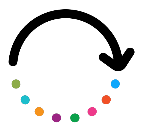 1. La piattaforma giusta
Ecco le risposte:
1. Cos'è un ambiente di apprendimento digitale?
a) Un'aula con computer
b) Ogni strumento digitale utilizzato dagli studenti
c) Contenuti didattici del sito web
 
2. Che cosa significa l’acronimo LMS?
a) Learning Management System (Sistema di gestione dell'apprendimento)
b) Learn More Stuff (Imparare più cose)
c) Large Memory System (Grande sistema di memoria)

 
3. Quali sono i tre componenti principali di un LMS?
a) Console di amministrazione, contenuti dei corsi, utenti
b) Hardware, software, contenuti
c) Studenti, computer, Wi-Fi
 
4. Come si identificano le parti interessate?
a) Chi può influenzare e chi è influenzato dalla decisione?
b) Chi sono gli studenti e qual è il loro sistema operativo preferito?
c) Chi sono i manager e gli altri membri dell’Ente?
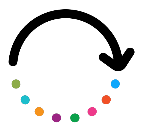 2. Gli obiettivi di apprendimento
2.1 Strumenti digitali e obiettivi di apprendimento
Che importanza hanno?
Gli obiettivi di apprendimento sono importanti nel campo dell'istruzione perché forniscono un obiettivo chiaro e misurabile per gli studenti. In un contesto di educazione digitale, gli obiettivi di apprendimento possono essere ancora più importanti perché forniscono un quadro chiaro agli educatori per progettare i loro corsi online e agli studenti per monitorare i loro progressi.
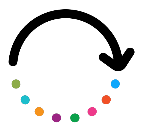 Obiettivi di apprendimento e strumenti digitali
Gli obiettivi di apprendimento possono aiutare a garantire che il contenuto dei corsi online sia allineato con gli standard e gli obiettivi educativi. In generale, gli obiettivi di apprendimento sono una parte importante di qualsiasi contesto educativo, sia esso digitale o di persona.
2. Gli obiettivi di apprendimento
2.1 Strumenti digitali e obiettivi di apprendimento
Cosa devono sapere, capire o saper fare gli studenti?
La scelta degli strumenti digitali deve basarsi sugli obiettivi di apprendimento
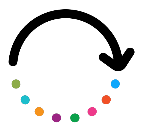 L'uso degli strumenti digitali dovrebbe essere sempre considerato come un obiettivo di apprendimento in sé, piuttosto che come un semplice mezzo per raggiungere un fine, dato che la digitalizzazione avviene in tutti i settori.
Gli strumenti digitali possono essere utilizzati insieme alla formazione per migliorarla e rafforzarla
Non si può imparare a usare un martello, a saldare o a cucinare solo guardando uno schermo. Gli strumenti digitali possono essere utilizzati insieme alla formazione, ma non sostituiscono l'esperienza pratica.
2. Gli obiettivi di apprendimento
2.2 Scegliere lo strumento giusto
Apprendimento e formazione

Per digitalizzare l'insegnamento, è possibile utilizzare una serie di strumenti e tecnologie, come software per videoconferenze, sistemi di gestione dell'apprendimento e strumenti di collaborazione online.
Le opzioni disponibili sono molte e diverse, quindi è bene fare qualche ricerca per trovare gli strumenti e le tecniche migliori per i vostri specifici obiettivi di apprendimento.


Ponetevi domande come:

Come possiamo sostenere un apprendimento creativo, collaborativo e autentico?
Come possiamo permettere agli studenti di lavorare su progetti in collaborazione?
Come possiamo insegnare competenze non trattate in classe?
Come possiamo migliorare i risultati di apprendimento degli studenti con l'apprendimento digitale?
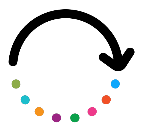 2. Gli obiettivi di apprendimento
2.2 Scegliere lo strumento giusto
Le competenze del XXI secolo devono sempre essere prese in considerazione quando si determinano gli obiettivi di apprendimento. Le quattro C:
Collaborazione
Lavorare con altre persone per fare qualcosa
ComunicazioneOrale, scritta e non verbale
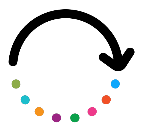 C
C
Pensiero Critico
Risoluzione di problemi, ragionamento, pensiero sistematico, giudizi e decisioni
Creatività
Lavorare in modo creativo con gli altri, implementare l'innovazione
C
C
2. Gli obiettivi di apprendimento
2.2 Scegliere lo strumento giusto
Come possono gli strumenti digitali aiutare a raggiungere gli obiettivi di apprendimento?
Progressi e feedback
Gli strumenti digitali possono essere utilizzati per monitorare i progressi degli studenti e fornire un feedback sulle loro prestazioni, il che può essere utile sia per gli studenti che per gli educatori.
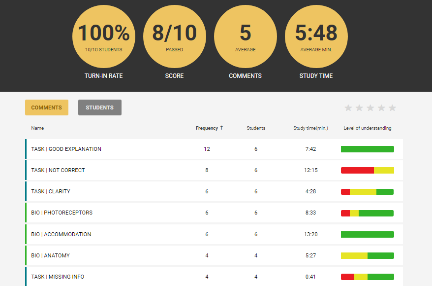 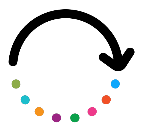 Suddivisione degli obiettivi
Un buon corso consentirà ai partecipanti di apprendere al proprio ritmo e voi potete aiutarli a raggiungere questo obiettivo suddividendo il corso in obiettivi più piccoli e raggiungibili. Dando ai partecipanti una serie di compiti gestibili su cui lavorare nel tempo, sarà meno probabile che si sentano frustrati e abbandonino il corso.
2. Gli obiettivi di apprendimento
2.3 Personalizzare il proprio strumento
Rivolgersi direttamente agli studenti

Gli obiettivi di apprendimento devono essere spiegati in modo da renderli personali per ogni studente. Questo aiuterà gli studenti a sentirsi più inclusi e motivati, il che si spera porterà a un apprendimento più efficace.
Questo può essere facilmente condiviso in formato digitale.

Realizzare un video

Registrate un video in cui gli studenti possano vedervi e sentirvi spiegare gli obiettivi di apprendimento. 
Questo aiuta a creare una migliore relazione e quindi un migliore apprendimento.
Dite loro che cosa faremo, perché lo faremo, come lo faremo e che cosa avremo imparato quando avremo finito.
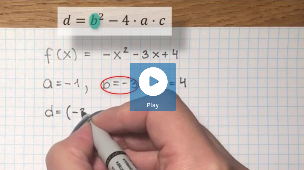 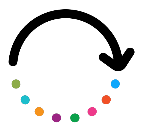 2. Gli obiettivi di apprendimento
Riassumendo:
Strumenti digitali e obiettivi di apprendimento
Qualsiasi strumento digitale venga usato dai discenti.
Che cosa gli studenti devono sapere, capire o essere in grado di fare?
Non si può imparare a usare un martello, a saldare o a cucinare solo guardando uno schermo. Gli strumenti digitali possono essere utilizzati insieme alla formazione.
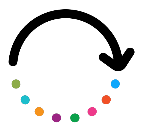 Le competenze del 21esimo secolo 
Le Quattro C devono sempre essere prese in considerazione quando si determinano gli obiettivi di apprendimento.
Personalizzare
Gli obiettivi di apprendimento devono essere spiegati in modo da renderli personali per ogni studente.
2. Gli obiettivi di apprendimento
Rispondete alle domande seguenti:
1. Perché gli obiettivi di apprendimento sono importanti?
a) La piattaforma di apprendimento ne ha bisogno come contenuto
b) Gli obiettivi di apprendimento determinano la quantità di compiti che gli studenti devono svolgere
c) Forniscono agli studenti un obiettivo chiaro e misurabile da raggiungere
 
2. Quali sono le Quattro C nelle competenze del 21° secolo?
a) Cambiamento, cultura, caos, chiarezza mentale
b) Comunicazione, Collaborazione, pensiero Critico, Creatività
c) Criterio, Cura, Controllo, Computer
d) Corsi, Compassione, Città, Competenze 
 
3. La scelta degli strumenti digitali deve basarsi su…
a) Gli obiettivi di apprendimento
b) Il genere degli studenti
c) La durata della formazione
 



4. Perché suddividere gli obiettivi di apprendimento?
a) La Direzione può seguire i progressi del corso
b) Gli studenti avranno meno probabilità di sentirsi frustrati 
c) Gli insegnanti sanno da dove iniziare e dove finire
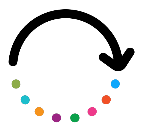 2. Gli obiettivi di apprendimento
Ecco le risposte:
1. Perché gli obiettivi di apprendimento sono importanti?
a) La piattaforma di apprendimento ne ha bisogno come contenuto
b) Gli obiettivi di apprendimento determinano la quantità di compiti che gli studenti devono svolgere
c) Forniscono agli studenti un obiettivo chiaro e misurabile da raggiungere
 
2. Quali sono le Quattro C nelle competenze del 21° secolo?
a) Cambiamento, cultura, caos, chiarezza mentale
b) Comunicazione, Collaborazione, pensiero Critico, Creatività
c) Criterio, Cura, Controllo, Computer
d) Corsi, Compassione, Città, Competenze 
 
3. La scelta degli strumenti digitali deve basarsi su…
a) Gli obiettivi di apprendimento
b) Il genere degli studenti
c) La durata della formazione
 



4. Perché suddividere gli obiettivi di apprendimento?
a) La Direzione può seguire i progressi del corso
b) Gli studenti avranno meno probabilità di sentirsi frustrati 
c) Gli insegnanti sanno da dove iniziare e dove finire
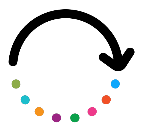 TEST DI RIEPILOGO FINALE 1
Consolidate le vostre conoscenze rispondendo alle domande seguenti:
1. Cos'è un ambiente di apprendimento digitale?
a) Un'aula con computer
b) Ogni strumento digitale utilizzato dagli studenti
c) Contenuti didattici del sito web
 


2. Quali sono i tre componenti principali di un LMS?
a) Console di amministrazione, contenuti dei corsi, utenti
b) Hardware, software, contenuti
c) Studenti, computer, Wi-Fi
 


3. Perché gli obiettivi di apprendimento sono importanti?
a) La piattaforma di apprendimento ne ha bisogno come contenuto
b) Gli obiettivi di apprendimento determinano la quantità di compiti che gli studenti devono svolgere
c) Forniscono agli studenti un obiettivo chiaro e misurabile da raggiungere
 
4. La scelta degli strumenti digitali deve basarsi su…
a) Gli obiettivi di apprendimento
b) Il genere degli studenti
c) La durata della formazione
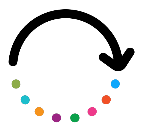 TEST DI RIEPILOGO FINALE 2
Consolidate le vostre conoscenze rispondendo alle domande seguenti:
1. Quali sono le Quattro C nelle competenze del 21° secolo?
a) Cambiamento, cultura, caos, chiarezza mentale
b) Comunicazione, Collaborazione, pensiero Critico, Creatività
c) Criterio, Cura, Controllo, Computer
d) Corsi, Compassione, Città, Competenze 
 

2. Perché suddividere gli obiettivi di apprendimento?
a) La Direzione può seguire i progressi del corso
b) Gli studenti avranno meno probabilità di sentirsi frustrati 
c) Gli insegnanti sanno da dove iniziare e dove finire
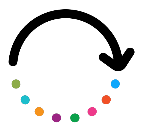 SOLUZIONI DEL TEST DI RIEPILOGO FINALE 1
Ecco le risposte:
1. Cos'è un ambiente di apprendimento digitale?
a) Un'aula con computer
b) Ogni strumento digitale utilizzato dagli studenti
c) Contenuti didattici del sito web
 


2. Quali sono i tre componenti principali di un LMS?
a) Console di amministrazione, contenuti dei corsi, utenti
b) Hardware, software, contenuti
c) Studenti, computer, Wi-Fi
 


3. Perché gli obiettivi di apprendimento sono importanti?
a) La piattaforma di apprendimento ne ha bisogno come contenuto
b) Gli obiettivi di apprendimento determinano la quantità di compiti che gli studenti devono svolgere
c) Forniscono agli studenti un obiettivo chiaro e misurabile da raggiungere
 
4. La scelta degli strumenti digitali deve basarsi su…
a) Gli obiettivi di apprendimento
b) Il genere degli studenti
c) La durata della formazione
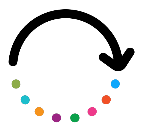 SOLUZIONI DEL TEST DI RIEPILOGO FINALE 1
Ecco le risposte:
1. Quali sono le Quattro C nelle competenze del 21° secolo?
a) Cambiamento, cultura, caos, chiarezza mentale
b) Comunicazione, Collaborazione, pensiero Critico, Creatività
c) Criterio, Cura, Controllo, Computer
d) Corsi, Compassione, Città, Competenze 
 

2. Perché suddividere gli obiettivi di apprendimento?
a) La Direzione può seguire i progressi del corso
b) Gli studenti avranno meno probabilità di sentirsi frustrati 
c) Gli insegnanti sanno da dove iniziare e dove finire
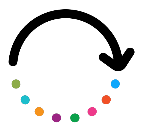 Eccellente!
Ricordate (ora che sapete):
La piattaforma giusta
Sapere che cos'è un LMS e scegliere la piattaforma che fa per voi
Gli obiettivi di apprendimentoSapere cosa sono gli obiettivi di apprendimento e perché sono importanti
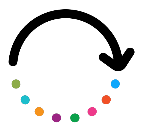 Continuate così!
project-reset.eu